新
説明
教育課程
小学校
社会
Ⅰ　社会科の改訂の趣旨及び要点
Ⅱ　社会科の目標
Ⅲ　社会科の内容
Ⅳ　各学年の目標及び内容
Ⅴ　指導計画の作成と内容の取扱い
福岡県教育委員会
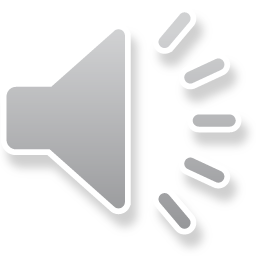 [Speaker Notes: ただいまから，「新教育課程　小学校社会」の説明をはじめます。
　　　
説明の時間は，約１５分間です。
スライド右上に，学習指導要領の解説の該当ページを示しておりますので，
必要に応じてマーカーかラインを引きながら聞いてください。
それでは，説明を始めます。]
Ⅰ　社会科の改訂の趣旨及び要点
P5-10
小学校社会科の改善事項
○　３つの資質・能力に沿った目標
○　第3学年及び第4学年の目標と内容の再整理
○　「社会的な見方・考え方」について整理
○　中学校への接続・発展を意識した３つの内容構成の整理
○　現代的な諸課題,社会の発展を考える学習の充実
○　「主体的・対話的で深い学び」の実現に向けた指導方法の改善
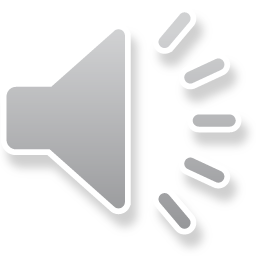 [Speaker Notes: はじめに，小学校社会科の改善事項です。主な改善事項は６点です。
　この改善事項の中で大きな点は,第３学年及び第４学年の目標と内容の整理がなされたことです。]
Ⅰ　社会科の改訂の趣旨及び要点
P10-13
社会科の目標の改善
①　３つの資質・能力を重視
　　　「知識及び技能」,「思考力,判断力,表現力等」,「学びに
　向かう力,人間性等」に規定

②　「社会的な見方・考え方」の重視
　　　視点や方法（考え方）を働かせることが必要な場面をつくる
　ように教員の授業改善を意識
　　
③　学習過程・学習活動を意識
　　「課題を追究したり解決したりする活動を通して,」と明示
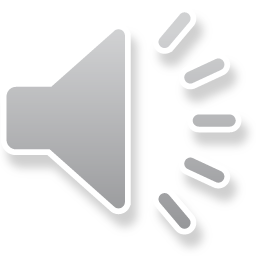 [Speaker Notes: 次に,社会科の目標の改善については３点です。解説では,P10～13に示されています。

　１点は,目標の示し方です。
　今回の改訂では,育成を目指す資質・能力が「知識及び技能」「思考力,判断力,表現力等」「学びに向かう力,人間性等」の３つの柱で示され,社会科の目標についてもこの３つの柱で整理されています。

　２点は,社会科の学習における「社会的な見方・考え方」の重視です。
　３つの資質・能力を育むために,社会科では児童が社会的な見方・考え方を働かせるように授業改善を行うことが求められています。社会的な見方・考え方は,視点や方法と定義されました。

　３点は,課題解決的な学習活動の充実です。
　これは，２点目に示した授業改善をすすめるために，小中学校社会科に共通する学習活動として明文化されています。]
Ⅰ　社会科の改訂の趣旨及び要点
P150-151
社会科の内容構成の改善
地理的環境と人々の生活
現代社会の仕組みや働きと人々の生活
歴史と人々の生活
３つの枠組みで整理
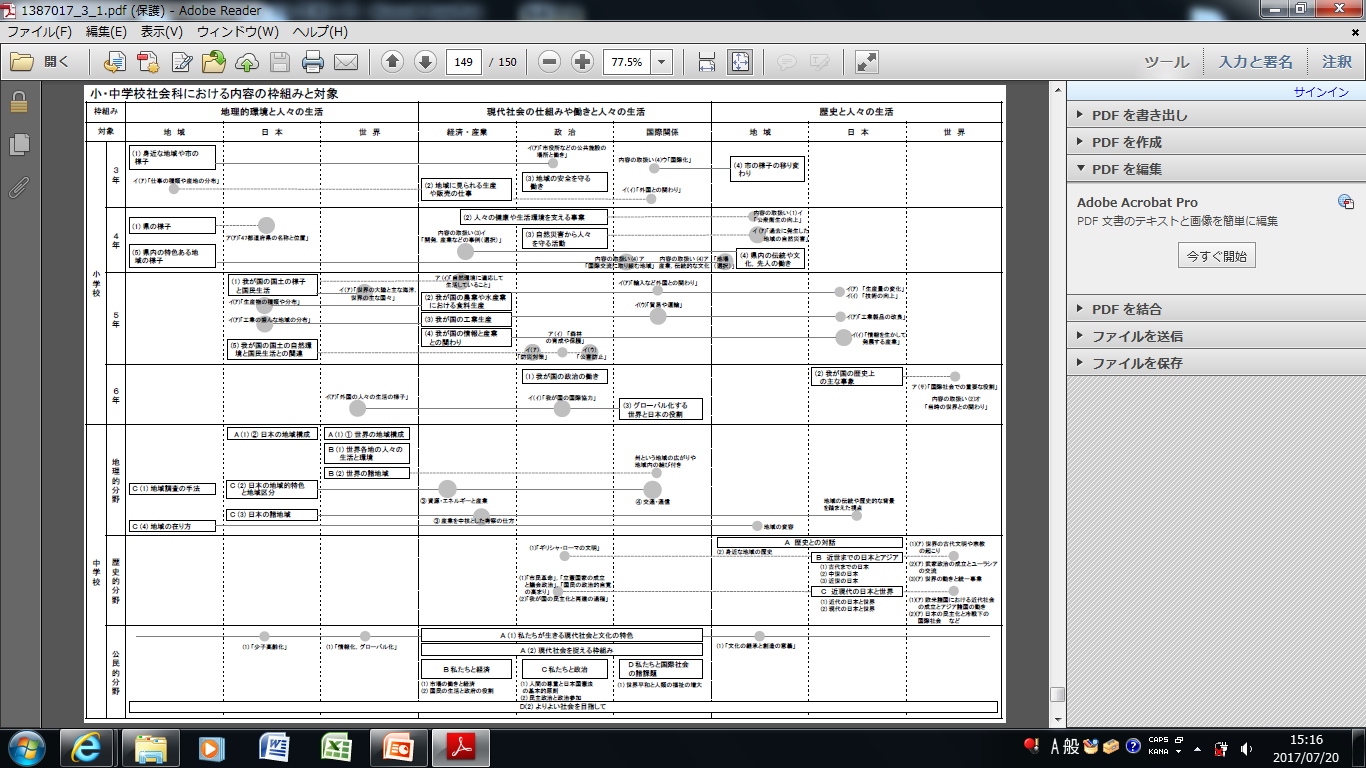 地域
日本
世界
経済・産業
政治
国際関係
地域
日本
世界
３つの枠組みは,見方・考え方を整理したものである。
３つの枠組みは,授業改善の視点である。
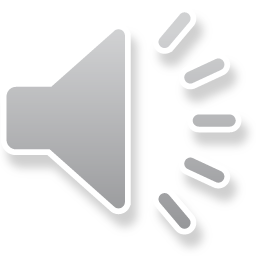 [Speaker Notes: 社会科の内容構成についてです。解説のP150～151をご覧ください。
　各学年の内容が,３つの枠組みで整理され，中学校への接続を意識したものになっています。
　また,このような３つの枠組みで,内容構成を整理した主たるねらいは,授業改善のためです。どの単元で,どのような視点での分析が求められているのかを明示することで,教材研究の視点を示唆しています。]
P17
Ⅱ　社会科の目標
（１）社会科の目標
社会的な見方・考え方を働かせ,課題を追究したり解決したりする活動を通して,
グローバル化する国際社会に主体的に生きる平和で民主的な国家及び社会の形成
者に必要な公民としての資質・能力の基礎を次のとおり育成することを目指す。

（１）　地域や我が国の国土の地理的環境,現代社会の仕組みや働き,地域や我が国
　　の歴史や伝統と文化を通して社会生活について理解するとともに,様々な資料や
　　調査活動を通して情報を適切に調べまとめる技能を身に付けるようにする。
　　　　　　　　　　　　　　　　　　　　　　　　　　　　　　　　　　　　　　　　【知識及び技能】
（２）　社会的事象の特色や相互の関連,意味を多角的に考えたり,社会に見られる
　　課題を把握して,その解決に向けて社会への関わり方を選択・判断したりする力,
　　考えたことや選択・判断したことを適切に表現する力を養う。
　　　　　　　　　　　　　　　　　　　　　　　　　　　　　　　　【思考力・判断力・表現力等】
（３）　社会的事象について,よりよい社会を考え主体的に問題解決しようとする態度を
　　養うとともに,多角的な思考や理解を通して,地域社会に対する誇りと愛情,地域
　　社会の一員としての自覚,我が国の国土と歴史に対する愛情,我が国の将来を担
　　う国民としての自覚,世界の国々の人々と共に生きていくことの大切さについての
　　自覚などを養う。　　　　　　　　　　　　　　　　　　　【学びに向かう力,人間性等】
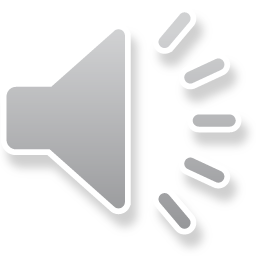 [Speaker Notes: 社会科の目標について説明します。解説のP17をご覧ください。
　
　今回の改訂では,目標の冒頭に「社会的な見方・考え方を働かせ,課題を追究する活動を通して,社会の形成者に必要な資質・能力を育成する」ことを示し,育成すべき３つの資質・能力に合わせて,（１）から（３）に示す目標が示されました。
　これは,中学校,高等学校も同様で,小学校社会科,中学校社会科,地理歴史科,公民科のつながりを意識したものになっています。]
P21-28
Ⅱ　社会科の目標
（１）社会科の目標
【知識及び技能】
「知識」は,「社会生活についての総合的な理解」
「技能」は,「社会的事象について調べ,まとめる技能」
【思考力,判断力,表現力等】
「思考力,判断力」は,「意味を多角的に考える力」「社会への関わ
り方を選択・判断する力」
「表現力」は,「説明する力」「議論する力」
【学びに向かう力,人間性等】
「学びに向かう力,人間性」は,「主体的に問題解決しようとする
態度」と「多角的な思考や理解を通して涵養される自覚や愛情」など
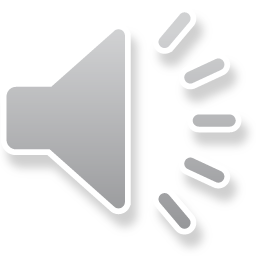 [Speaker Notes: ３つの資質・能力については，解説のP21～28に示されています。
　スライドには，それぞれの資質・能力に対応して，社会科で育成する資質・能力の具体的な定義が簡潔にまとめられています。
　詳細については，後ほどご確認ください。]
P19
Ⅱ　社会科の目標
（１）社会科の目標
①「社会的な見方・考え方」について
社会的な見方・考え方
現代社会の見方・考え方（公民的分野）
社会的事象を
政治,法,経済などに関わる多様な視点（概念や理論など）に着目して捉え
よりよい社会の構築に向けて,課題解決のための選択・判断に資する概念や理論などと関連付けて
社会的事象の地理的な見方・考え方（地理的分野）
社会的事象の歴史的な見方・考え方（歴史的分野）
社会的事象を
位置や空間的な広がりに着目して捉え地域の環境条件や地域間の結び付きなどの地域という枠組みの中で,人間の営みと関連付けて
社会的事象を
時期,推移などに着目して捉え
類似や差異などを明確にしたり
事象同士を因果関係などで関連付けたりして
社会的事象の見方・考え方（小学校）
社会的事象を
位置や空間的な広がり,時期や時間の経過,事象や人々の相互関係に着目して捉え
比較・分類したり総合したり
地域の人々の国民の生活と関連付けたりして
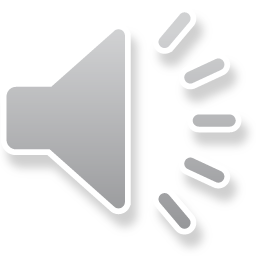 [Speaker Notes: 社会的な見方・考え方についてです。解説のP19をご覧ください。
　「社会的な見方・考え方」とは,小学校社会科,中学校社会科の各分野の特質に応じた見方・考え方の総称です。
　小学校社会科においては,「社会的事象の見方・考え方」と示され，
位置や空間的な広がり,時期や時間の経過,事象や人々の相互関係などといった「視点」に着目して社会的事象を捉え,比較・分類したり，総合したり,地域の人々や国民の生活と関連付けたりする「方法」と整理されています。
　また,これらの視点や方法は,図のように,中学校社会科の各分野の見方・考え方と有機的に連携するものとして示されています。]
P18
Ⅱ　社会科の目標
（１）社会科の目標
①「社会的な見方・考え方」について
社会的事象の見方・考え方（小学校）
社会的事象を
位置や空間的な広がり,時期や時間の経過,
事象や人々の相互関係に着目して捉え
比較・分類したり総合したり
地域の人々の国民の生活と関連付けたりして
○分布や地域,範囲を問う視点
　「どのような場所にあるか」「どのように広がっているか」 

○起源,変化,継承を問う視点
　「なぜ,始まったのか」「どのように変わってきたのか」

○工夫,関わり,協力などの視点
　「どのようなつながりがあるか」「なぜこのような協力が必要か」
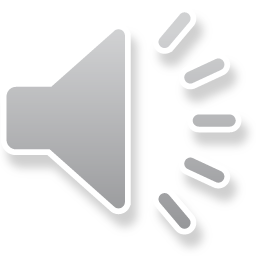 [Speaker Notes: この見方・考え方を働かせるために大切になのが,「問い」です。「問い」は,教師が発する発問や,児童が抱く疑問の双方を含みます。
　スライドに例示するような様々な視点から「問い」を設定して,社会的事象について調べ,その様子や現状などを捉えることが,
「見方・考え方を働かせている」子供の学びの姿であると言えます。]
P11-16
Ⅲ　社会科の内容
各学年の学習対象
第３学年
自分たちの市を中心とした地域
第４学年
自分たちの県を中心とした地域
第５学年
我が国の国土や産業
我が国の政治の働きや歴史上の主な事象,
グローバル化する世界と日本の役割
第６学年
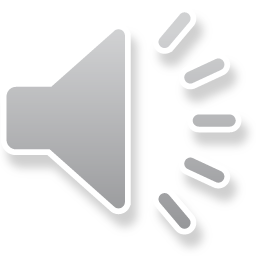 [Speaker Notes: 社会科の内容についてです。スライドには,各学年の学習対象を示しています。解説のP11～16に示されています。
　まず，第３学年では,身近な市区町村の学習,第４学年では,空間を広げた県の学習,第５学年ではより空間を広げ我が国の国土と産業の学習,第６学年では,我が国の政治の働きや,我が国の歴史,そして世界と日本の役割についての学習となります。
　なかでも,第６学年においては,これまでとは履修内容の並びが改められ,歴史ではなく政治学習が先に示されています。これは，主権者教育の視点が重視されたことを意味しています。]
P31-47
Ⅳ　各学年の目標及び内容
【第３学年】
変更・新設
■内容
※　「第３学年及び第４学年」から「第３学年単独の目標及び内容」として明
　記された。
・（１）で,「身近な地域や自分たちの市の様子をおおまかに理解すること」が
　明記された。
・（１）で,「主な公共施設」から「市役所などの主な公共施設」と明記された。
・（２）で,「生産や販売の仕事」において,「外国との関わり」を取扱う。
・（３）で,「火災や事故の防止」について,消防署や警察署などの関係機関と
　具体例を示した。
・（４）で,「市の様子の移り変わり」を取扱う。

※「先人の働きや苦心を考える」が,４学年に移動となった。
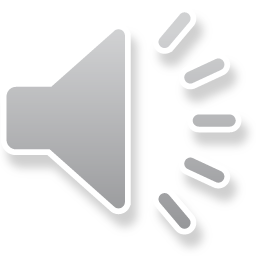 [Speaker Notes: ここからは,各学年の具体的な「内容」及び「内容の取扱い」の,主な変更点や新設された点を説明します。
　主な変更点は,これまで第３学年及び第４学年と一つにまとめられていた目標及び内容がそれぞれ単独となったことです。
  具体的には,自分たちの住む市や町を単位とした学習になっています。
　また,第４学年で学習していた「警察・消防」が第３学年に移動し,第３学年で学習していた「地域の人々の生活の向上に尽くした,先人の働きや苦心を考える」については,第４学年に移動しています。]
P31-47
Ⅳ　各学年の目標及び内容
【第３学年】
留意
■内容の取扱い
・（１）では,「自分たちの市」に重点を置く。
・（１）では,「白地図などにまとめる」際に,教科用図書「地図」（以下「地図
　帳」）を参照し,方位や主な地図記　号について扱う。　
・（２）では,国旗を取扱う。外国の国旗を尊重することが大切であることを指
　導する。
・（２）では,「他地域や外国との関わり」を扱う際には,地図帳などを使用して
　都道府県や国の名称と位置などを調べる。
・（３）では「火災」と「事故」いずれも取り上げる。その際,どちらかに重点を
　置くなど工夫する。　
・（４）元号（昭和,平成）を用いた言い表し方などがあることを取り上げる。　
・（４）で「租税の役割」に触れる。
・（４）で少子高齢化,国際化などに触れ,これからの市の発展について考え
　る。
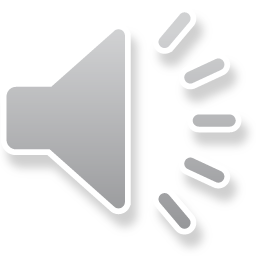 [Speaker Notes: 第３学年の,「内容の取扱い」については，スライドに示すとおりです。後ほど，ご確認ください。]
P48-69
Ⅳ　各学年の目標及び内容
【第４学年】
変更
■内容
※　「第３学年及び第４学年」から「第４学年単独の目標」として明記された。
・（１）で,「県の様子を捉え,地理的環境の特色を考え,表現する」ことが明記
　された。
・（２）で,「人々の健康や生活環境を支える事業」で,安全で安定的に供給で
　きるよう進められていることを理解させることが明記された。
・（３）で,「自然災害から人々を守る活動」で聞き取り調査をしたり地図や年
　表などの資料で調べたりして,まとめることが明記された。
・（４）で,「県内の伝統や文化,先人の働き」が,第３学年より移動している。
・（４）で,見学・調査したり地図などの資料で調べたりして,年表などにまとめ
　ることが明記された。
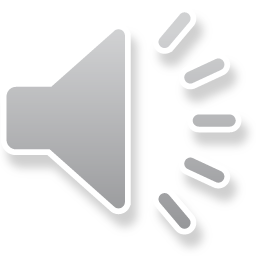 [Speaker Notes: 第４学年では,自分たちの都道府県の地理的環境,地域の伝統と文化や発展に尽くした先人の働きなどについての理解と,それらの調査活動や,各種の具体的資料を通して調べ,まとめることが求められています。]
P48-69
Ⅳ　各学年の目標及び内容
【第４学年】
留意
■内容の取扱い
・（２）では,（ア）の飲料水,電気,ガスを供給する事業,（イ）の廃棄物を処理す
　る事業については,現在に至るまでに仕組みが計画的に改善され公衆衛
　生が向上してきたことに触れる。　　
・ （３）で, 「火災,風水害,地震」が「地震災害,津波災害,風水害,火山災害,雪
　害」へ変更された。
・（３）では,「災害」について,県庁や市役所の働きを中心に取り上げ,防災情
　報の発信,避難体制の確保などの働き,自衛隊など国の機関との関わりを
　取り上げる。
・（３）では,地域で起こりうる災害への備え,自分たちにできることなどを考え
　たり選択・判断したりする。
・（４）県内の主な文化財や年中行事を大まかに分かるようにする。
・（５）県内の特色ある地域が大まかに分かるようにするとともに,伝統的な
　技術を生かした地場産業が盛んな地域,国際交流に取り組んでいる地域,
　地域の資源を保護・活用している地域を取り上げる。
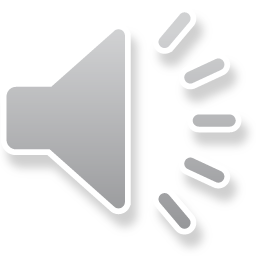 [Speaker Notes: その際,防災教育の視点から，過去に発生した地域の自然災害について,新たに自衛隊などの関係機関との関わりなどを取り上げながら,起こりうる災害への備えや自分たちにできることを，「自助」の観点を中心に考え,判断する活動などが重視されています。
　また,第３学年で学習していた文化財・年中行事が,第４学年に移動したことで,自分たちの都道府県の主なものを３～４程度幅広く取り上げ,県域の特色を大まかに認識させることが求められています。]
P70-96
Ⅳ　各学年の目標及び内容
【第５学年】
変更
■内容
・（１）では,「領土の範囲」などを大まかに理解させる。
・（２）では,我が国の農業や水産業における食料生産では,生産の工程,
　人々の協力関係,技術の向上,輸送,価格や費用などに着目させる。　
・（３）では,貿易や運輸の様子を捉え,それらの役割を考え,表現する。
・（４）大量の情報や情報通信技術の活用は,様々な産業を発展させ,国民
　生活を向上させていることを理解させる。
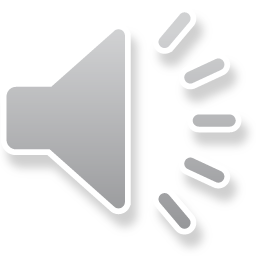 [Speaker Notes: 続いて,第５学年では,我が国の地理的環境の特色や，産業の現状などを理解するとともに,社会的事象相互の関連や意味を「多角的に」考える力や,社会に見られる課題を把握し,その解決に向け,選択・判断したことを説明したり,議論したりする力を育むことが求められています。]
P70-96
Ⅳ　各学年の目標及び内容
【第５学年】
変更
■内容の取扱い
・（１）の「領土の範囲」については,竹島や北方領土,尖閣諸島が我が国固
　有の領土であることに触れる。
・（１）では,地図帳や地球儀を用いて,方位,緯度や経度などによる位置の表
　し方について取り扱う。
・（２）農業（３）工業ともに,消費者や生産者の立場などから多角的に考え,こ
　れからの農業,工業の発展について,自分の考えをまとめることができるよ
　う配慮する。
・（３）では,これまでの「石油化学工業」から「化学工業」に変更となった。
・（４）「教育,福祉,医療,防災」から「販売,運輸,観光,医療,福祉」への選択内
　容が変更された。
・（４）で,「放送,新聞などの産業」の学習に,情報通信技術が組み込まれた。
・（５）地震災害,津波災害,風水害,火山災害,雪害などを取り上げることが明
　記された。国土保全について,自分たちにできることなどを考えたり,選択・
　判断できるよう配慮する。
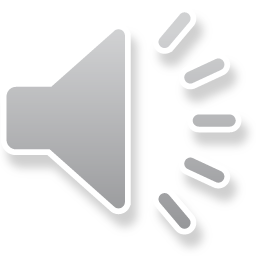 [Speaker Notes: その際,領土を範囲として捉えさせるために,新たに緯度・経度を用い,地図上で位置を確認することや,産業の学習では,消費者や生産者,流通業者などの様々な立場から多角的に捉えさせること,防災教育の視点から，第５学年では「共助」を中心に扱うことなどが重視されています。]
P97-134
Ⅳ　各学年の目標及び内容
【第６学年】
変更
■内容
・「我が国の歴史上の主な事象」よりも「我が国の政治の働き」が先に示さ
　れることとなった。
・（１）に「立法,行政,司法の三権」「国民主権」「法令や予算」などが新設され
　た。
・（２）「我が国の歴史の展開を考える」が新設された。
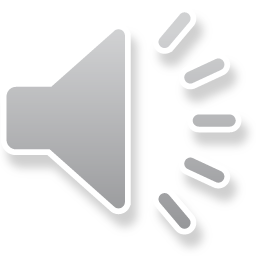 [Speaker Notes: 第６学年では,歴史の事象よりも「我が国の政治の働き」が先に示されました。また，三権分立など政治の仕組みやはたらきに関する内容が新設されています。これは,主権者教育の観点から政治そのものの意味を捉えさせることを重視しているためです。]
P97-134
Ⅳ　各学年の目標及び内容
【第６学年】
変更
■内容の取扱い
・（１）については,国民としての政治への関わり方について多角的に考え,自
　分の考えをまとめることができるよう配慮する。
・（２）については,当時の世界との関わりにも目を向け」我が国の歴史を広
　い視野から捉えられるよう配慮する。
・（２）については,年表や絵画など資料の特性に留意した読み取り方につい
　ても指導する。
・（２）については,歴史を学ぶ意味を考えるようにする。
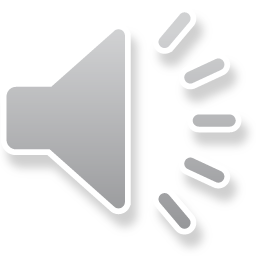 [Speaker Notes: 第６学年の内容の取扱いについては，スライドに示すとおりです。後ほど，ご確認ください。]
P135-141
Ⅴ　指導計画の作成と内容の取扱い
１　指導計画作成上の配慮事項
（１）　主体的・対話的で深い学びの実現に向けた授業改善
（２）　事例の取り上げ方の工夫,内容配列と時数配分に留意
（３）　地図帳や地球儀の活用
（４）　障害のある児童への指導の工夫
（５）　道徳科などとの関連
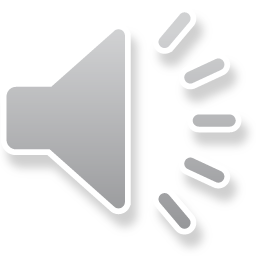 [Speaker Notes: ではここからは,指導計画の作成と内容の取扱いについて説明します。
　「指導計画作成上の配慮事項」として，５つの留意点が示されています。]
P135-137
Ⅴ　指導計画の作成と内容の取扱い
１　指導計画作成上の配慮事項
（１）　主体的・対話的で深い学びの実現に向けた授業改善について
○　社会的事象から学習問題を見いだす
○　予想したり,学習計画を立てたりし,追究・解決方法を
　　検討する
○　学習したことを振り返り,学習成果を吟味したり,新たな
　　問いを見いだしたりする
○　学んだことを基に自らの生活を見つめたり社会生活に
　　向けて生かしたりする
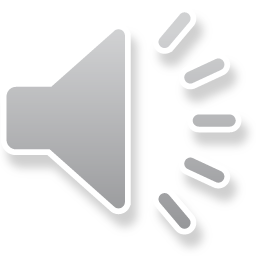 [Speaker Notes: （１）について説明します。
　主体的・対話的で深い学びの実現に向けた授業改善について,４点示されています。　
　この４点を踏まえ，問題解決あるいは課題解決的な学習といった社会科学習指導を展開することが大切です。]
P137-138
Ⅴ　指導計画の作成と内容の取扱い
１　指導計画作成上の配慮事項
（２）　事例の取り上げ方の工夫,内容配列と時数配分に留意
解説書ｐ.43
(3) 内容の(3)については，次のとおり取り扱うものとする。
ア アの(ｱ)の「緊急時に対処する体制をとっていること」と「防止に努めていること」については，火災と事故はいずれも取り上げること。その際，どちらかに重点を置くなど効果的な指導を工夫すること。
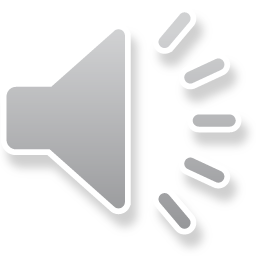 [Speaker Notes: 次に,（２）時数配分の留意事項です。
　今回の改訂で，新たな内容や調査などの学習活動が加わる一方,年間授業時数は,70時間のままです。
　したがって，学校の実態を踏まえた上で,カリキュラム・マネジメントの視点から年間指導計画を作成することが求められます。]
P138-139
Ⅴ　指導計画の作成と内容の取扱い
１　指導計画作成上の配慮事項
（３）　地図帳や地球儀の活用
【第3学年】
(3) 地域の安全を守る働きについて，学習の問題を追究・解決する活動を通して，次の事項を身に付けることができるよう指導する。
ア 次のような知識及び技能を身に付けること。
(ｲ) 見学・調査したり地図などの資料で調べたりして，まとめること。　　　　　　　　　（p.41）
【第4学年】
(3) 自然災害から人々を守る活動について，学習の問題を追究・解決する活動を通して　次の事項を身に付けることができるよう指導する。
ア 次のような知識及び技能を身に付けること。
(ｲ) 聞き取り調査をしたり地図や年表などの資料で調べたりして，まとめること。　（p.58）
【第４学年】
(5) 県内の特色ある地域の様子について，学習の問題を追究・解決する活動を通して，次の事項を身に付けることができるよう指導する。
ア 次のような知識及び技能を身に付けること。
(ｲ) 地図帳や各種の資料で調べ，白地図などにまとめること。　　　　　　　　　　　　（p.66）
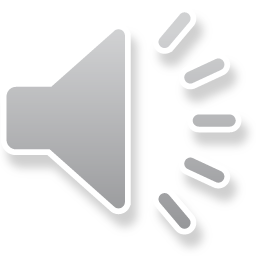 [Speaker Notes: （３）の地図帳や地球儀の活用についてです。
　第３学年，第４学年，]
P138-139
Ⅴ　指導計画の作成と内容の取扱い
１　指導計画作成上の配慮事項
（３）　地図帳や地球儀の活用
【第5学年】
(1) 内容の(1)については，次のとおり取り扱うものとする。
ア アの(ｱ)の「領土の範囲」については，竹島や北方領土，尖閣諸島が我が国の固有の領土であることに触れること。
イ アの(ｳ)については，地図帳や地球儀を用いて，方位，緯度や経度などによる位置の表し方について取り扱うこと。　　　　　　　　　　　　　　　　　　　　　　　　　　　　　　　　　　（p.76）
【第5学年】
(5) 我が国の国土の自然環境と国民生活との関連について，学習の問題を追究・解決する活動を通して，次の事項を身に付けることができるよう指導する。
ア 次のような知識及び技能を身に付けること。
(ｴ) 地図帳や各種の資料で調べ，まとめること。　　　　　　　　　　　　　　　　　　　　　（p.91）
※　第６学年では,内容の随所に「地図帳や地球儀，各種の資料で調べ，まとめること。」　
　といった内容が示されている。
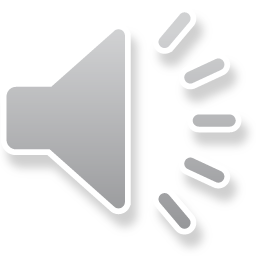 [Speaker Notes: さらに第５学年と，今回の改訂において地図帳や地球儀の活用が一層重視されました。また,地図帳や地球儀の活用の他にも,白地図にまとめるなど,情報を地図化する学習活動の重要性が示されています。]
P141-146
Ⅴ　指導計画の作成と内容の取扱い
２　内容の取扱いについての配慮事項
（１）　観察や見学,聞き取りなどを含む具体的な体験を伴う学習と
　　言語活動の一層の重視
（２）　学校図書館や公共図書館,コンピュータなどの活用
（３）　博物館や資料館,専門家や関係者,関係の諸機関との連携
（４）　発達段階を考慮した有益適切な教材の活用
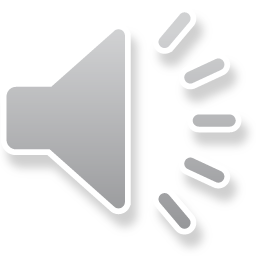 [Speaker Notes: 最後に,内容の取扱いについての配慮事項です。このように４つの留意点が示されています。
　ここでは（１）のみ説明します。これまでも「言語活動の充実」が求められてきましたが,引き続き一層重視することが明示されています。体験を伴う学習やそれに基づく表現活動の一層の充実を図ることで,多角的に考えたことや選択したことを論理的に説明したり,立場や根拠を明確にして議論したりする主権者として求められる資質･能力を育成することが重視されています。]
新
説明
教育課程
小学校
社会
Ⅰ　社会科の改訂の趣旨及び要点
Ⅱ　社会科の目標
Ⅲ　社会科の内容
Ⅳ　各学年の目標及び内容
Ⅴ　指導計画の作成と内容の取扱い
福岡県教育委員会
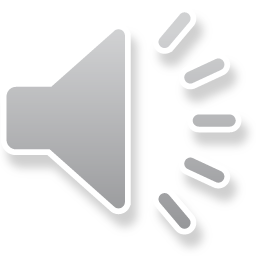 [Speaker Notes: 以上で，「新教育課程　小学校社会」の説明を終わります。]